cybercrime
By: Joelle abu al itham , jana tarazi and jad tarazi
What is cybercrime?
Cybercrime is when someone uses the internet to commit a crime to either make money, to cause harm to another person or steel data such as information about a person, photos or videos
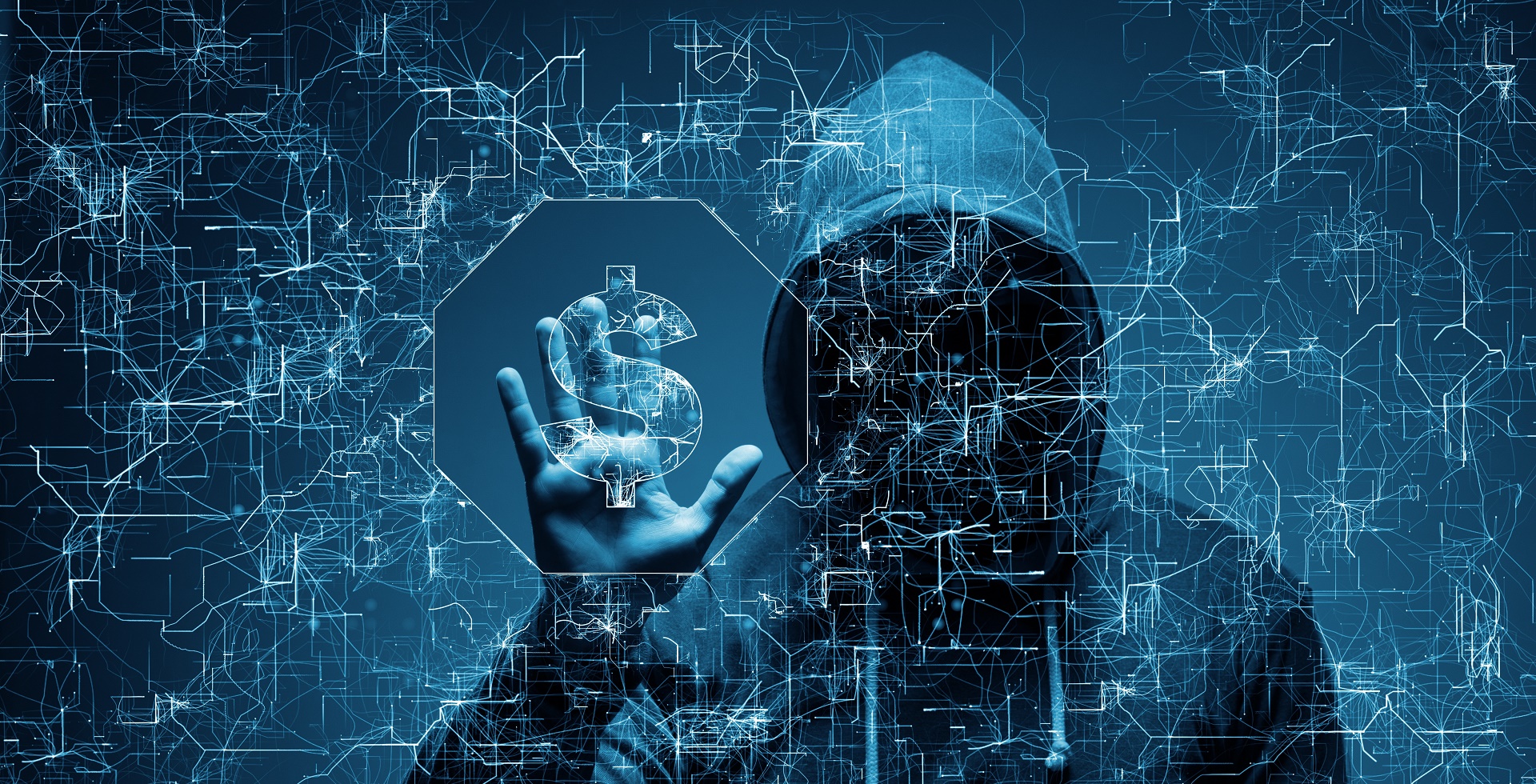 Types of cybercrime
01
02
03
Identity theft
phishing
scamming
When cybercriminal creates a fake website that look like the official account
Stealing someone’s information to use it for fraud purposes
Using fraudulent means to trick someone into giving away valuables
04
05
06
hacking
Ransomware
Malware
Breaking into a computer system to steal information
a form of malware designed to encrypt files on a device,
A file that can infect other files such as virus and spyware
How is cybercrime committed
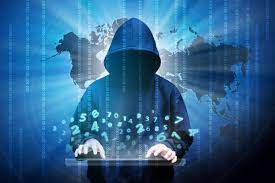 With phishing, hackers attempt to steal personal information by impersonating a trusted source. Phishing scams can occur in a variety of ways such as: sales emails, fake websites, and phone calls.
How to stay safe from cybercriminals
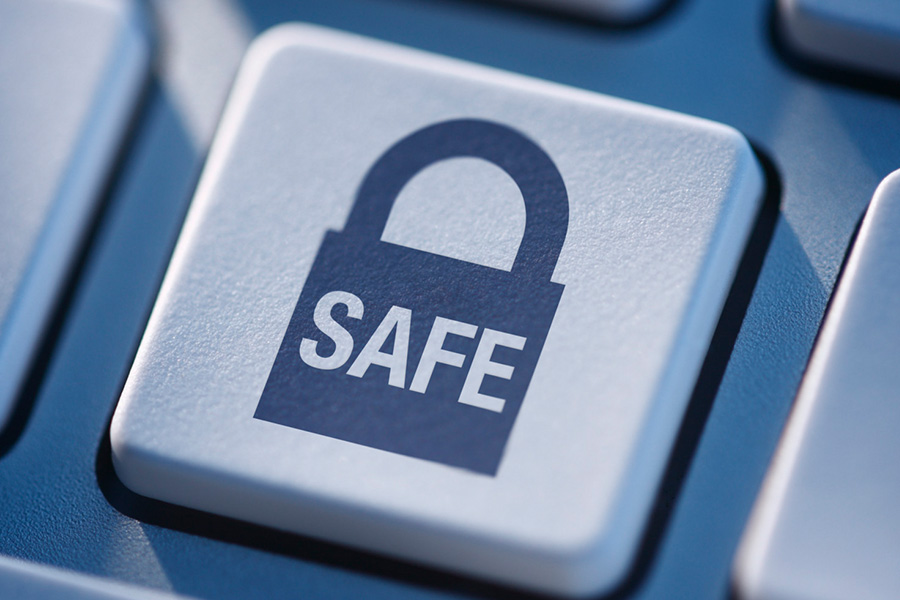 Keep your software up to date

Be cautious of phishing scams

Use secure Wi-Fi connections

Be careful what you share online

Use strong passwords and two-factor authentication
How to tell if the website your using is safe?
01
03
The website link should begin with https instead of http
Consider cybersecurity tools like VPN, scareware
02
The (S) stands for secure
Look for a lock icon near your browser’s location field
Check your understanding
What are common types cybercrime?

How to prevent cybercrime?
Video link:
https://youtu.be/JpfEBQn2CjM
The end